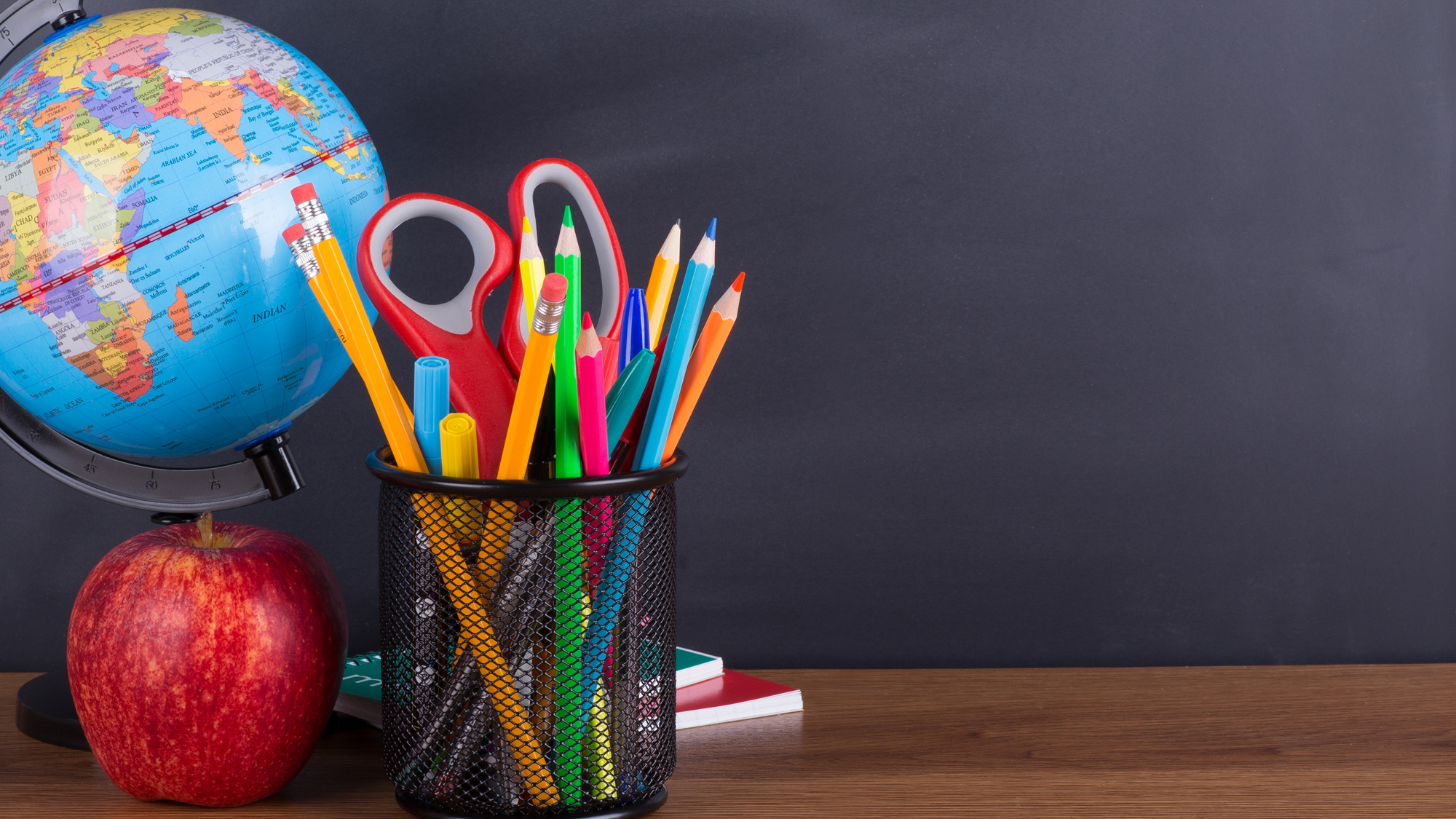 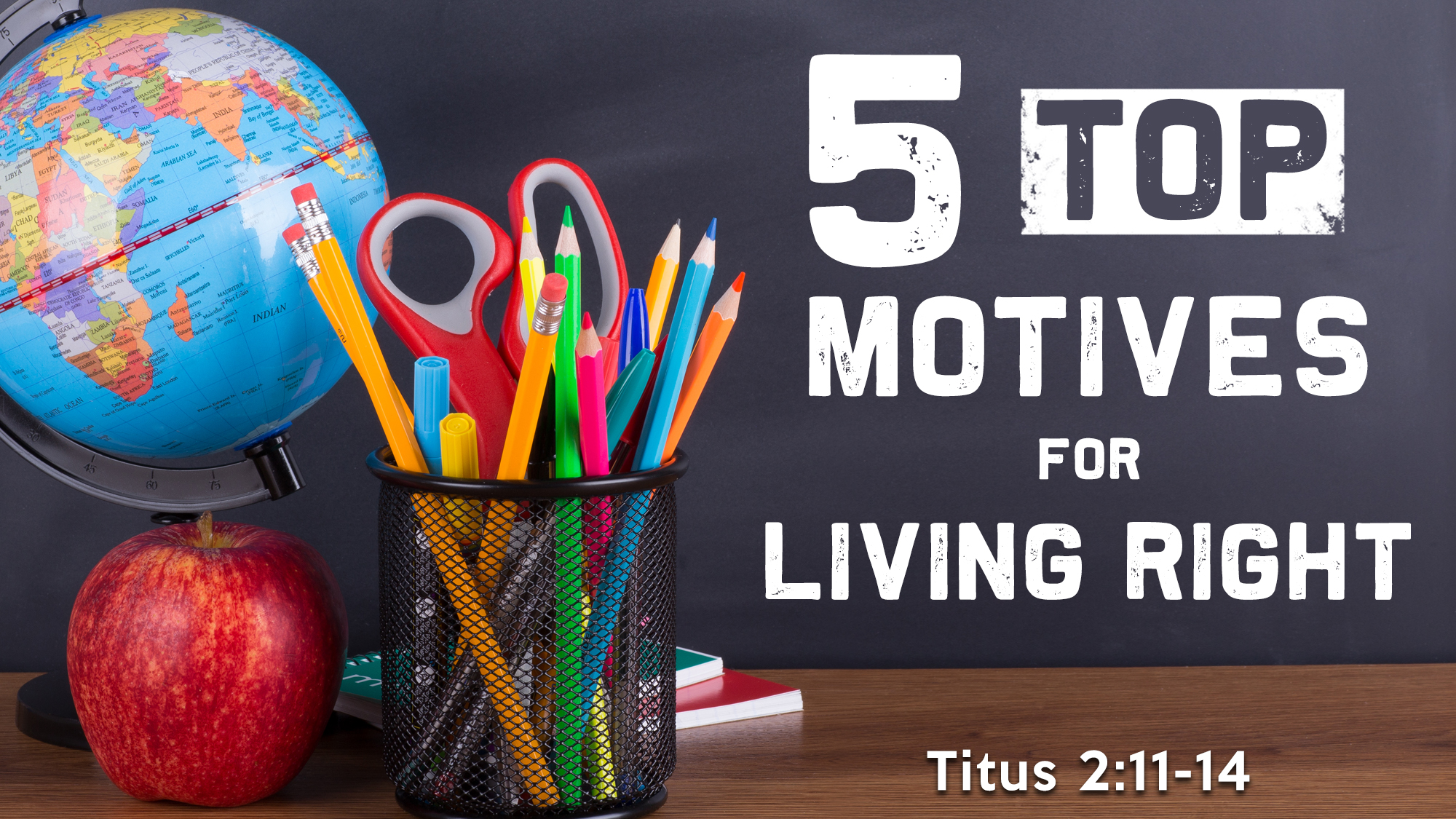 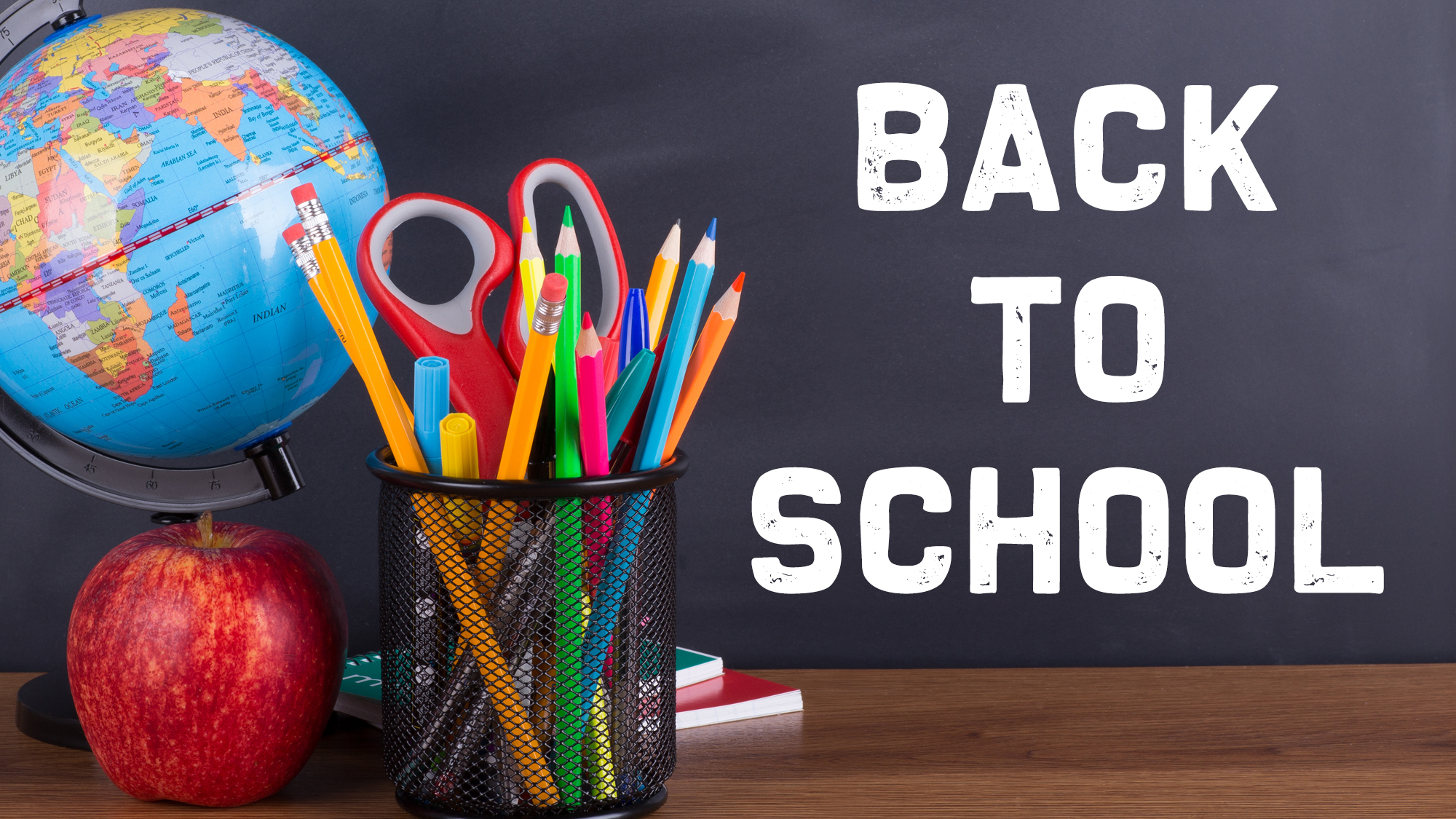 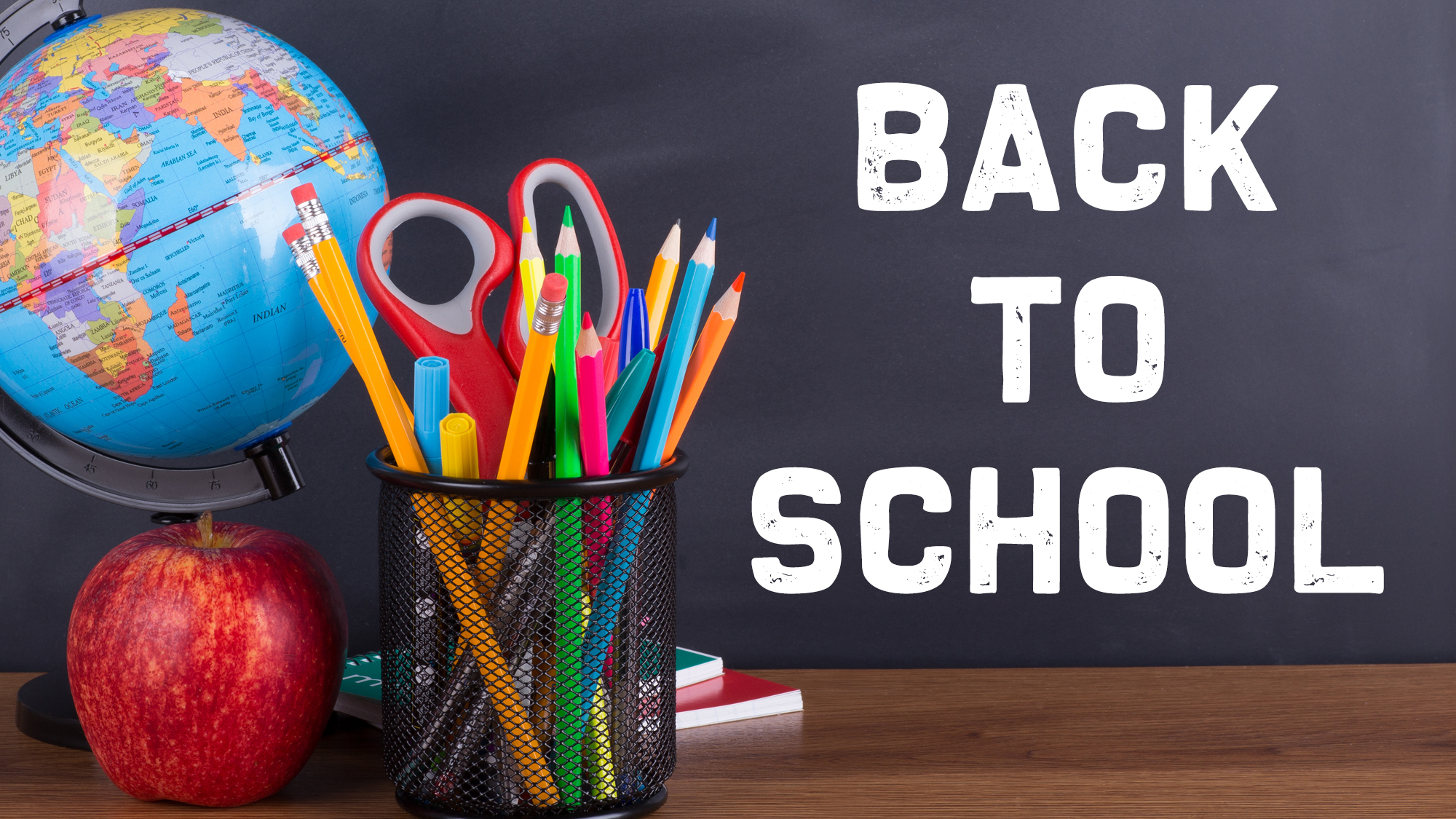 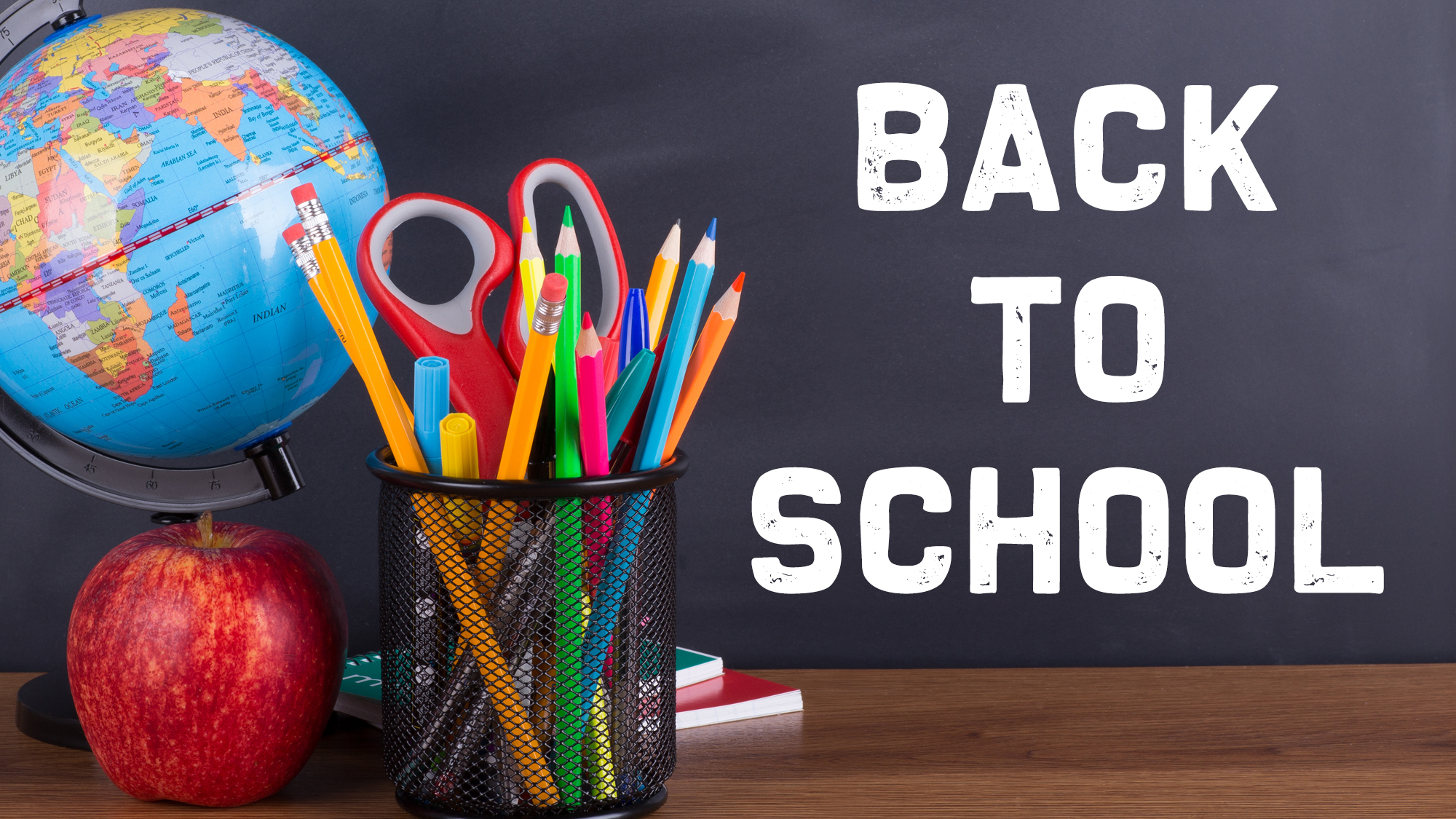 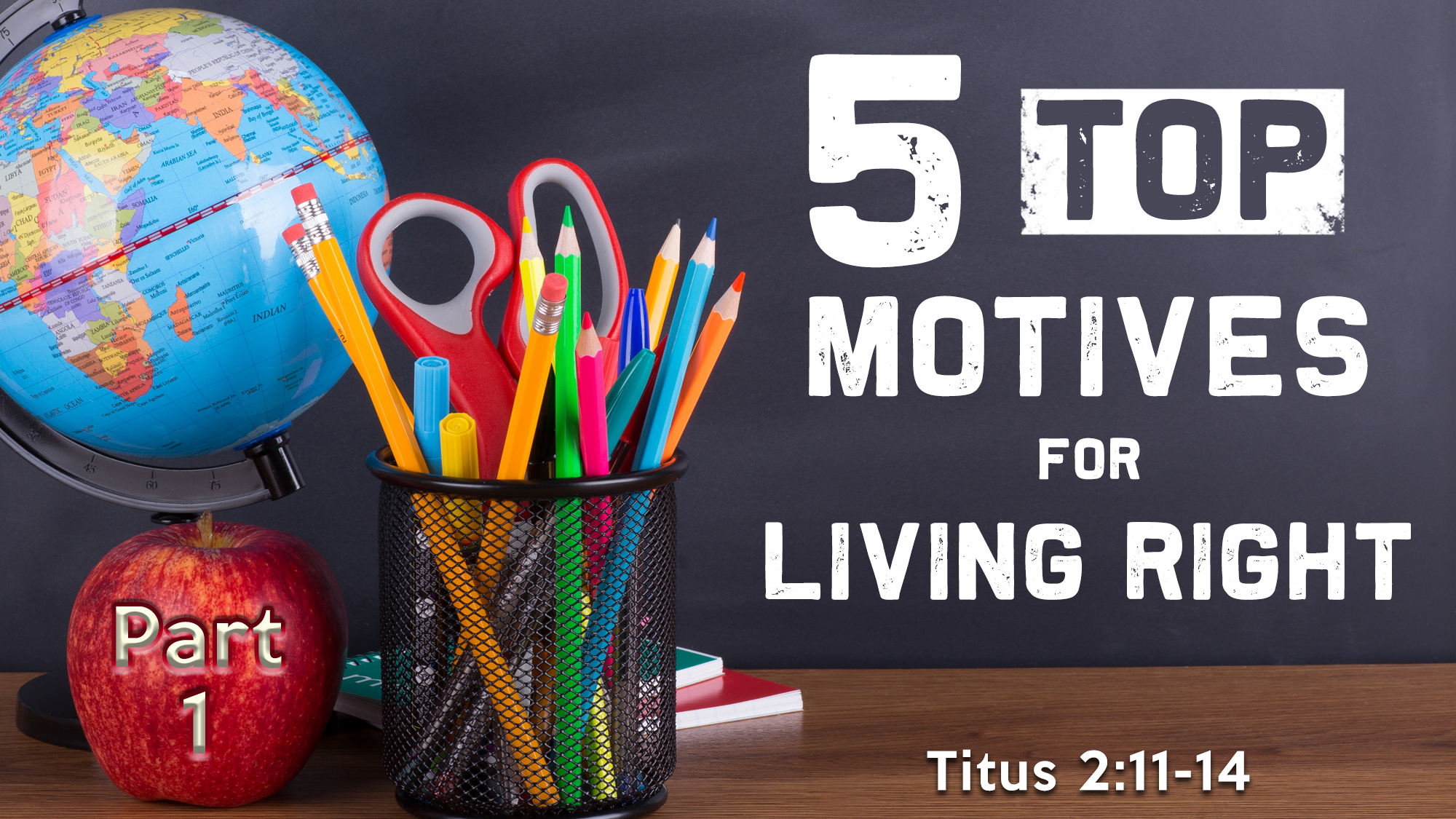 It is God’s greatest favor for those deserving the greatest punishment
It is God doing for us what we could not do for ourselves
It is our only means to “salvation” from every sin – now and eternally
It is made possible by the One who “appeared” 2,000 years ago
It is universally available to “all” people
It is conditional, “teaching” us how to get right & stay right with God
It is applicable in every “age,” culture and life
It is the reason for living the Christian life
It supplies the strength to live it
The world thinks they’ve got it made and have the best life – Wrong!
Jesus came so we could have the best (“abundant”) life (John 10:10)
To have the best life, God’s grace teaches us to PLACEKICK 
We must placekick/renounce ungodliness (cf. Rom. 1:18-32)
This is irreverence and rebellious attitude toward God and anything holy
Give up any attitude that displeases God
We must placekick/renounce worldly lusts (cf. 1 John 2:15-17; 1 Pet. 2:11-12)
This is insatiable and immoral appetite for pleasure, power, popularity and possessions that are fleeting, useless and can lead away from God
Give up any appetite that dishonors God
We must placekick/renounce because these things do not lead to the best life!
The world thinks they’ve got it made and have the best life – Wrong!
Jesus came so we could have the best (“abundant”) life (John 10:10)
To have the best life, God’s grace teaches us to PLACEKICK
To have the best life, God’s grace teaches us to PURSUE
In relationship to myself:  Live soberly
Exercise self-control in my words, temper, actions & reactions (1 Cor. 13:4-5)
Develop the mind of Christ (Phil. 2:5; Rom. 12:3)
In relationship to others:  Live righteously 
Be fair and just toward all, without prejudice or partiality (Jas. 2:1-12)
Conform to God’s law and do what’s right (Matt. 5:6; 6:33)
In relationship to God:  Live godly
Have an attitude of reverence for God and for all things holy (1 Pet. 1:15-17)
Always strive to please Him (John 8:29; Heb. 11:6)
The world thinks they’ve got it made and have the best life – Wrong!
Jesus came so we could have the best (“abundant”) life (John 10:10)
To have the best life, God’s grace teaches us to PLACEKICK
To have the best life, God’s grace teaches us to PURSUE
To have the best life, God’s grace teaches us PERSPECTIVE
Live this way “in the present age” (not “like” or “for” the present age)
Take advantage of the here and now to live for Him to the fullest
Live in the present in view of eternity (cf. 2:13; Col. 3:1-2)
The happiest person on earth is the faithful Christian!
Believe Jesus is God’s Son – John 8:24
Repent of your sins and turn to God – Luke 13:3
Confess your faith in Jesus Christ – Matthew 10:32
Be immersed into Christ – Mark 16:16
God will forgive all of your sins – Acts 2:38
God will add you to His church – Acts 2:47
God will enroll you in heaven – Hebrews 12:23
Live soberly, righteously and godly – Titus 2:12